“Decisions, not options”
- WordPress.org
http://geek.ryanhellyer.net/         http://twitter.com/ryanhellyer/
New Zealand
Norway
Winter
Norway
Summer
Menu plugins
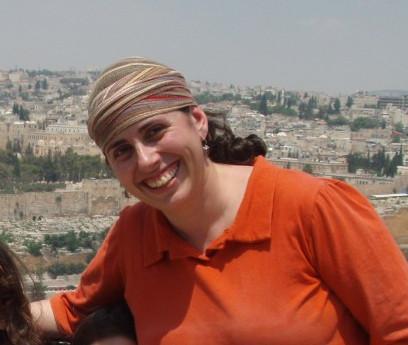 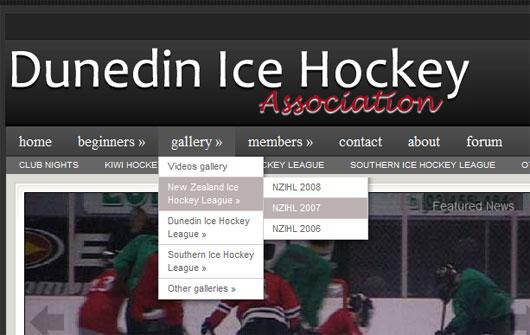 http://geek.ryanhellyer.net/         http://twitter.com/ryanhellyer/
Simple Colorbox
“Okay, this sounds really lame, but after activating Simple Colorbox I cannot find the settings page. Nothing appears anywhere on my WP dashboard or on the plugin page. Help please.”
http://geek.ryanhellyer.net/         http://twitter.com/ryanhellyer/
Spam Destroyer
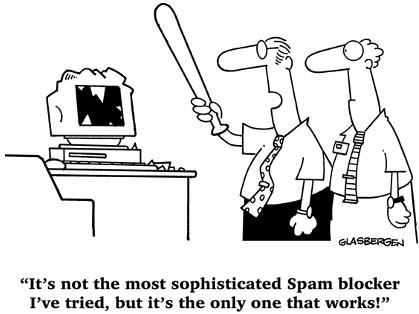 wp-config.php constants
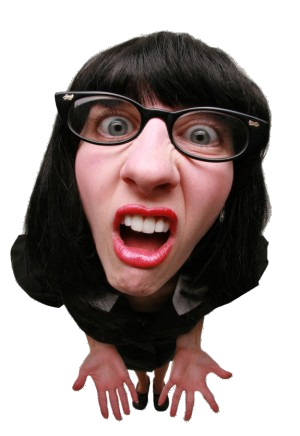 Self-learning WordPress
Examples
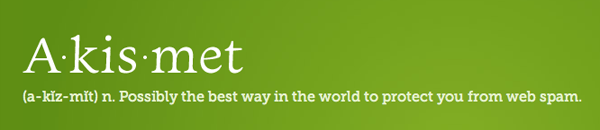 Server side

Learns from spam statistics
http://geek.ryanhellyer.net/         http://twitter.com/ryanhellyer/
Simple Colorbox
Users want to change design

No way to know design
http://geek.ryanhellyer.net/         http://twitter.com/ryanhellyer/
New Spam Destroyer
Not server-side like Akismet

Users need to adjust spam protection

Tracks stats and adjust protection accordingly
http://geek.ryanhellyer.net/         http://twitter.com/ryanhellyer/
Language learning
Nuts and bolts
User login
Answer questions
Calculate difficulty
Calculate user skill
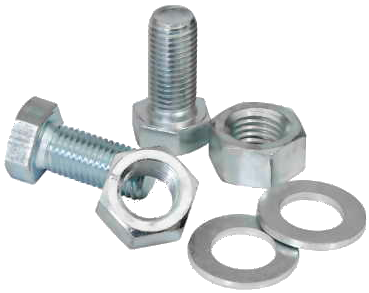 http://geek.ryanhellyer.net/         http://twitter.com/ryanhellyer/
http://geek.ryanhellyer.net/         http://twitter.com/ryanhellyer/
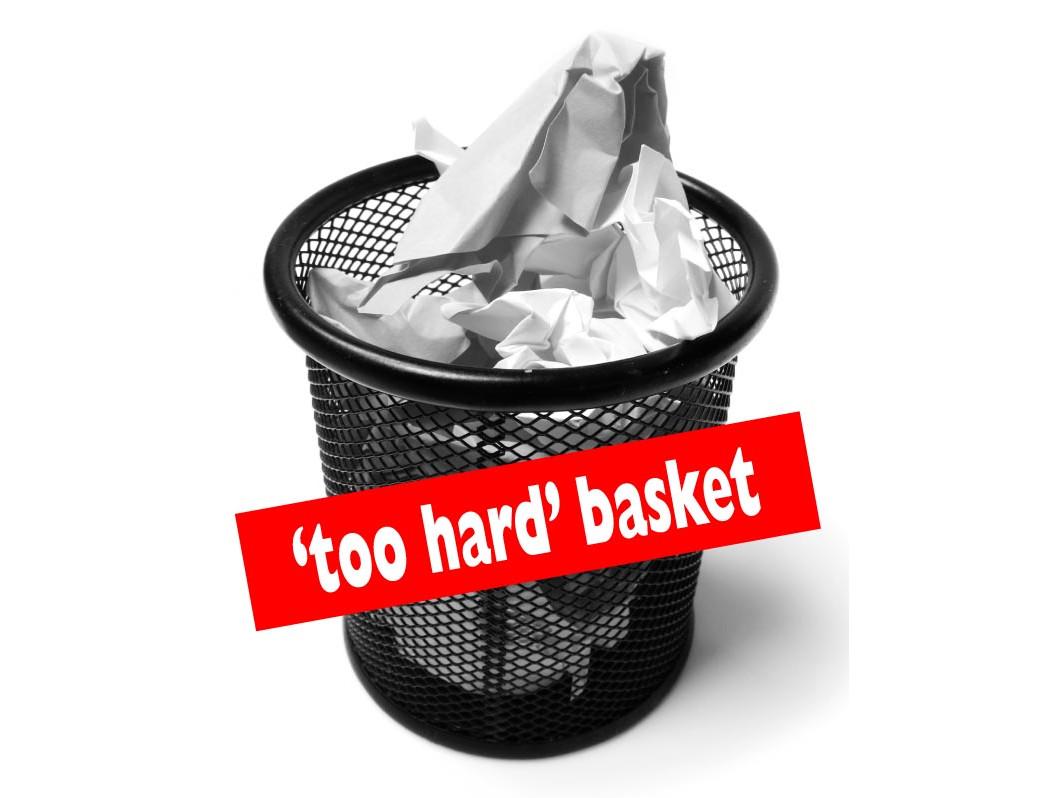 Demo time ...
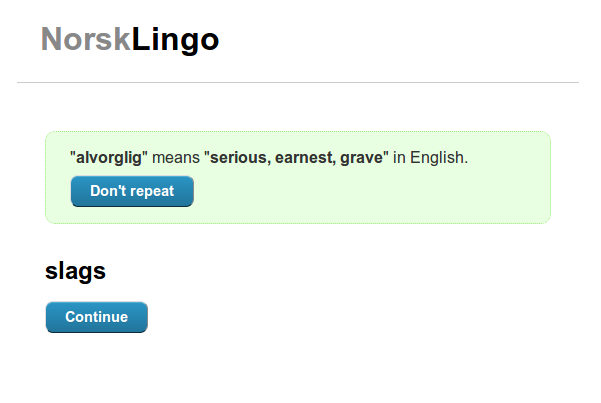 http://geek.ryanhellyer.net/         http://twitter.com/ryanhellyer/
Self-learning design demo
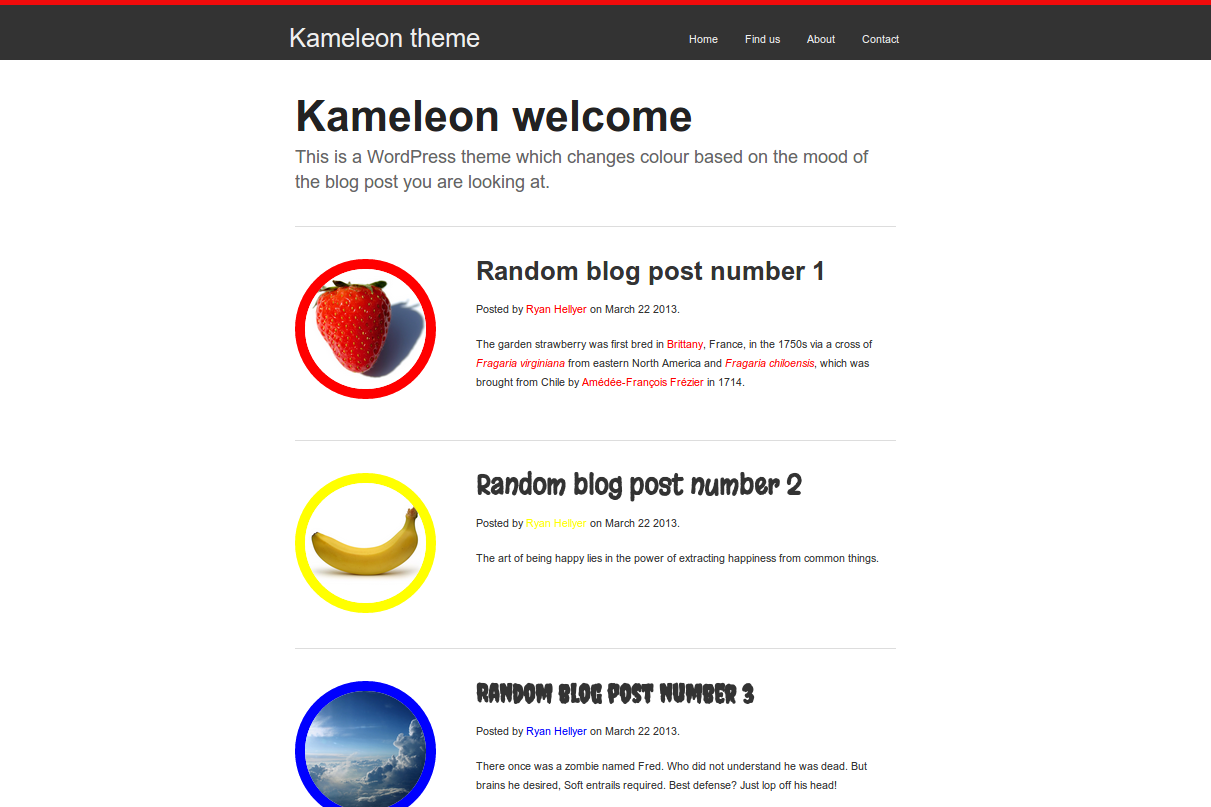 http://geek.ryanhellyer.net/         http://twitter.com/ryanhellyer/
The future
conclusion
Options, without decisions
Thanks to ...
Kaspars Dambis        Ronald Huereca
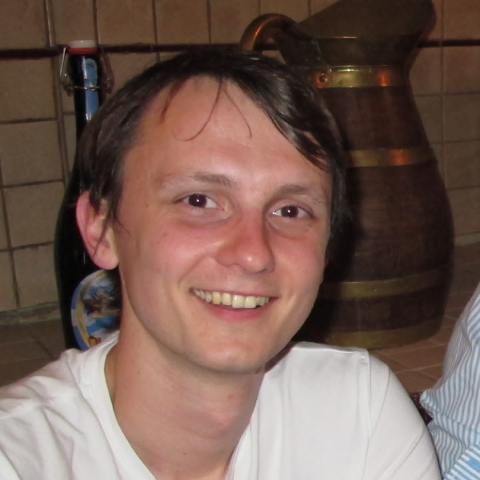 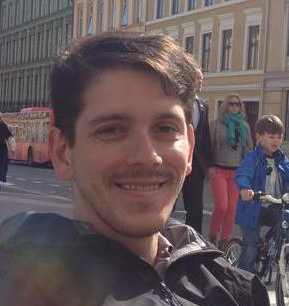 WordPress geek blog
http://geek.ryanhellyer.net/

Personal blog
http://ryanhellyer.net/

Twitter
http://twitter.com/ryanhellyer/